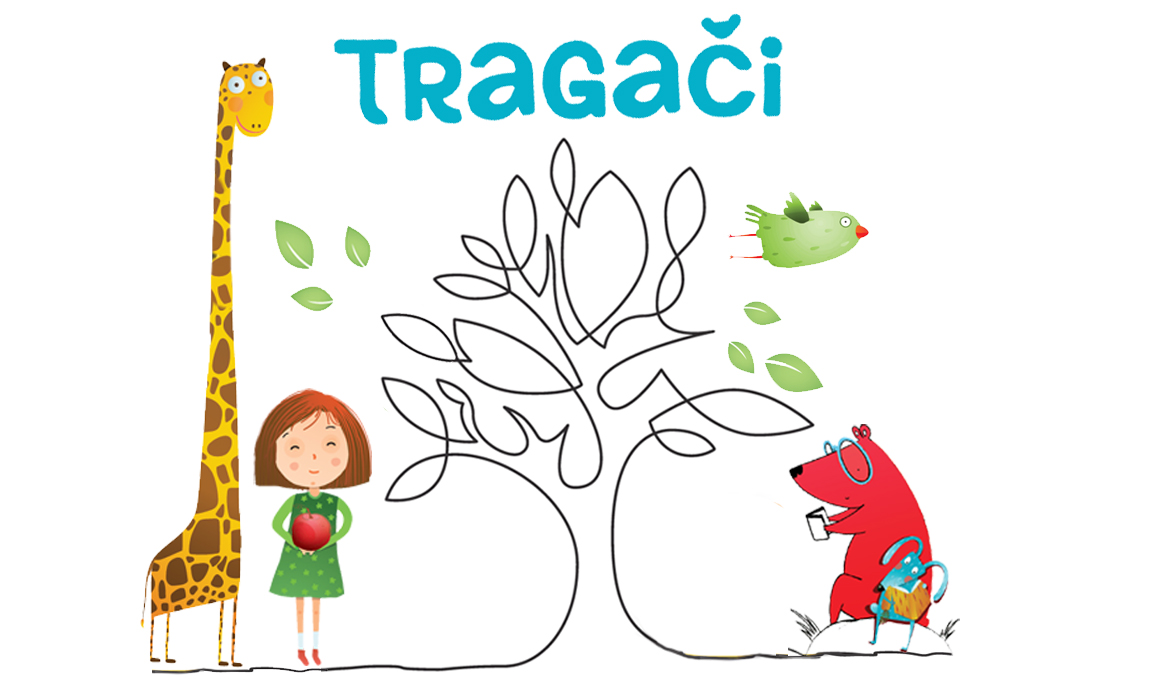 [Speaker Notes: Uvodni slide
Ispričajte nešto o sebi i dosadašnjem radnom iskustvu. 
Jeste li već sudjelovali u projektima razmjene znanja i iskustva s drugim učiteljima? 
Zašto smatrate da je suradnja među učiteljima važna?]
Ja u zajednici
Objasni značenje riječi zajednica.
Tko čini obiteljsku zajednicu?
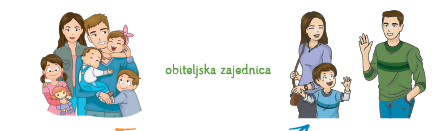 OBITELJSKA ZAJEDNICA
Kakvu zajednicu čine učenici jednog razreda?
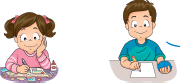 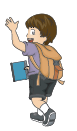 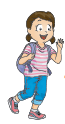 RAZREDNA ZAJEDNICA
Postoje li druge vrste zajednica?
Kojih se pravila moramo pridržavati u obiteljskoj zajednici? Zašto? 
Što se može dogoditi ako ne poštujemo dogovorena pravila u obitelji? 
Kojih se pravila moramo pridržavati u razrednoj zajednici? Zašto? 
Koje su posljedice nepridržavanja dogovorenih pravila? 
Kako se trebamo ponašati prema drugim učenicima u razredu? Zašto?
 Zašto su važni prijatelji?
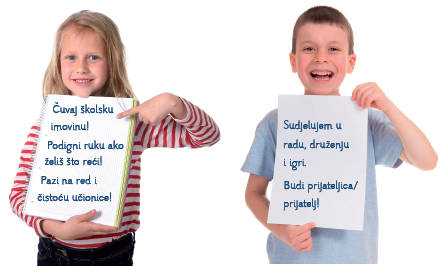 Koja pravila mi poštujemo u našoj razrednoj zajednici?
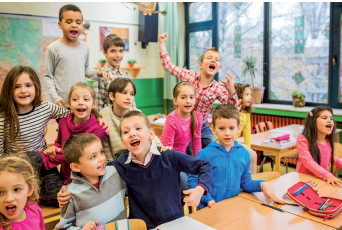 Promotri sliku. Što vidiš?
Što rade djeca na fotografiji? 
Gdje se nalaze djeca? 
Može li njihova učiteljica/učitelj razumjeti što učenici žele reći? Zašto?
 Što učenici trebaju napraviti kad žele nešto reći?
Kad skupina želi nešto reći, prvo se mora dogovoriti.
Kad se svi dogovore, jedan član treba reći što skupina želi ili misli.
Svaka zajednica ima PRAVA I DUŽNOSTI.
Koje su tvoje dužnosti?
Navedi svoja prava.
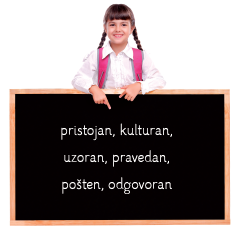 A sada….
…ćemo birati predsjednika razreda…

Kakav predsjednik treba biti?
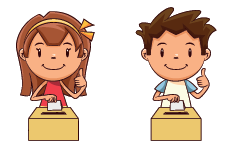 Ja u zajednici
DOMAĆA ZADAĆA
8. i 9. str. u udžbeniku
Osmislile: Josipa Masnić i Kristina Knežević, OŠ Bartula Kašića, Zadar